Clé primaire
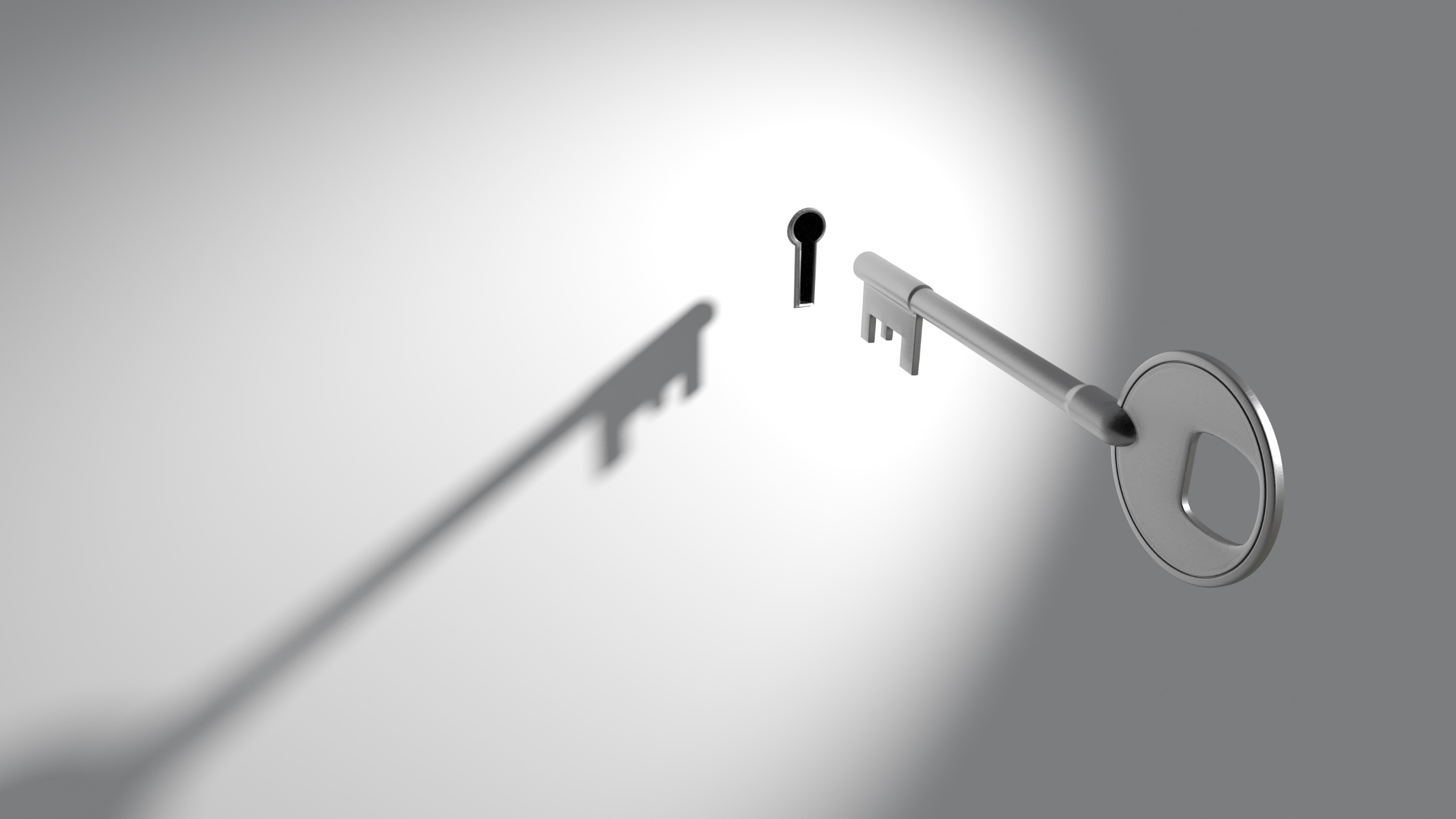 Source : https://pixabay.com/fr/illustrations/cl%C3%A9s-trou-de-serrure-verrouillage-2114046/
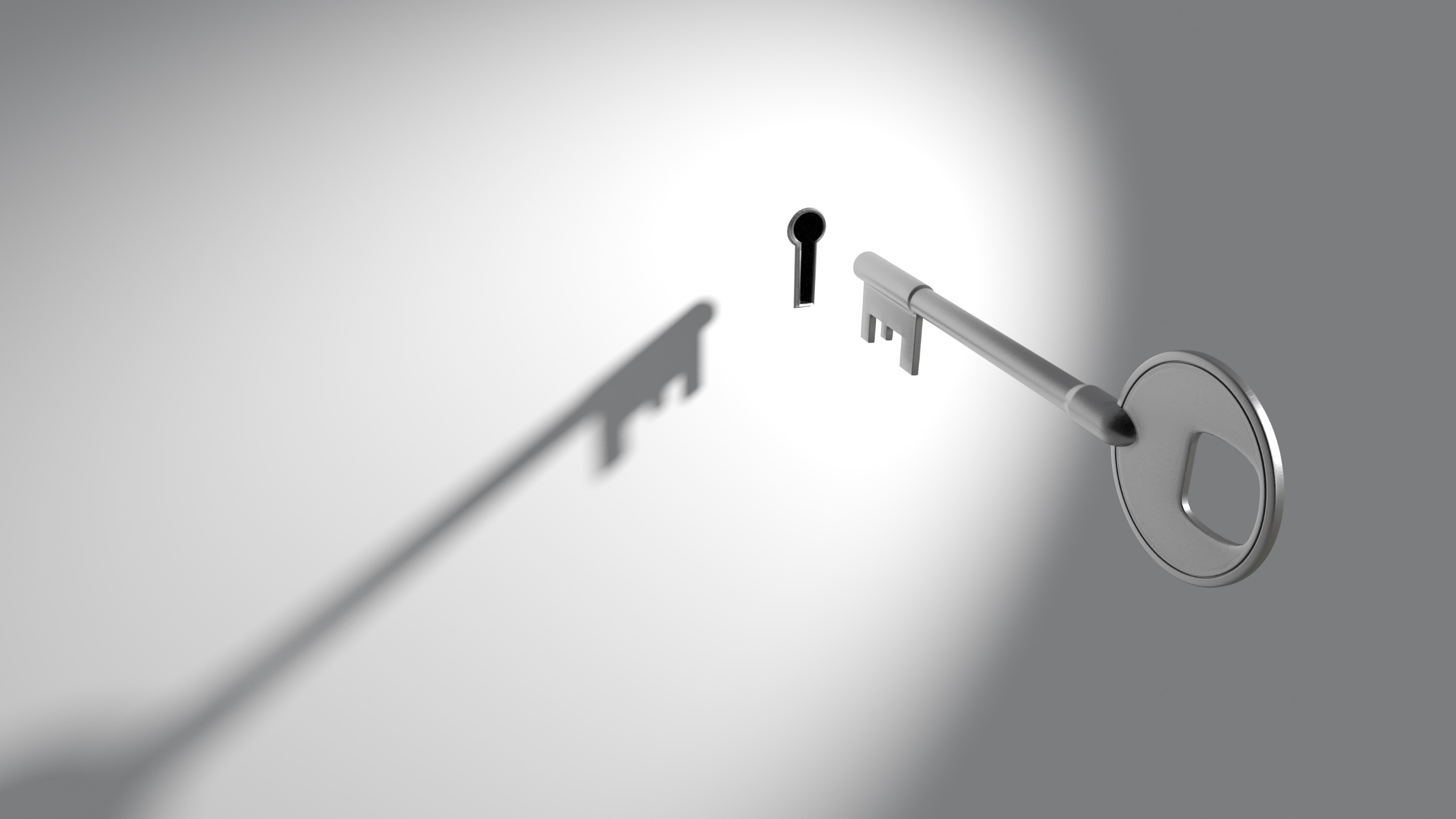 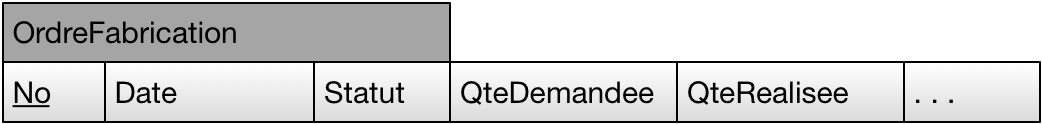 Source : https://pixabay.com/fr/illustrations/cl%C3%A9s-trou-de-serrure-verrouillage-2114046/
Clé primaire
https://pixabay.com/fr/illustrations/cl%C3%A9-ch%C3%A2teau-s%C3%A9curit%C3%A9-m%C3%A9tal-3d-3348307/
Colonne facultative
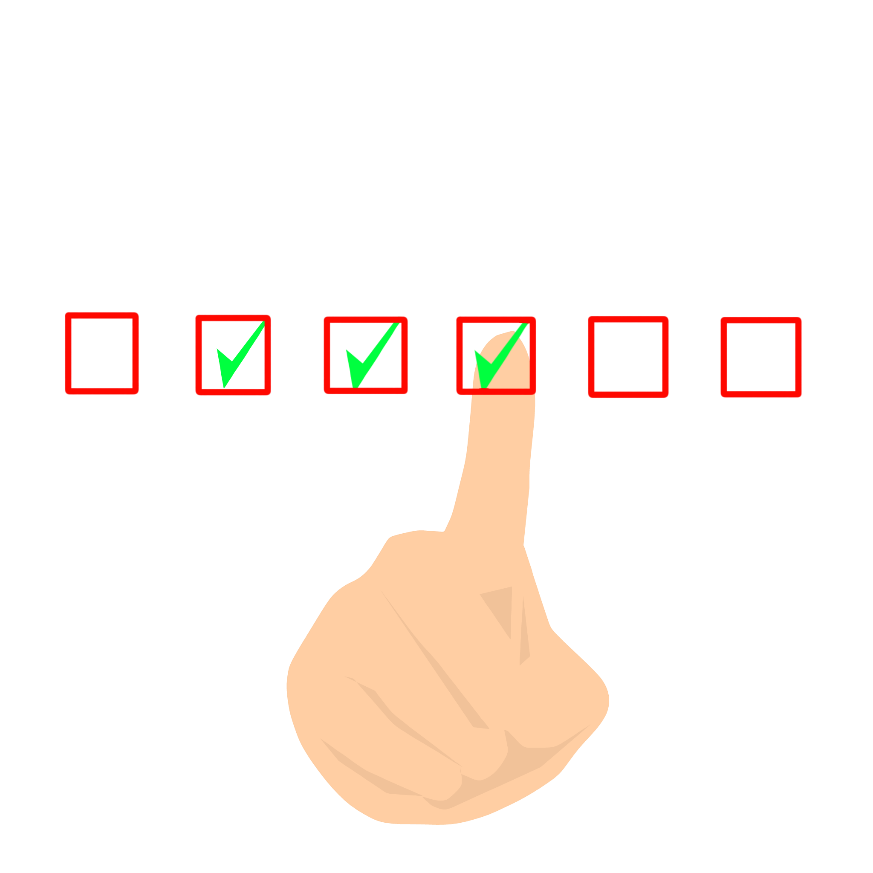 Colonne facultative
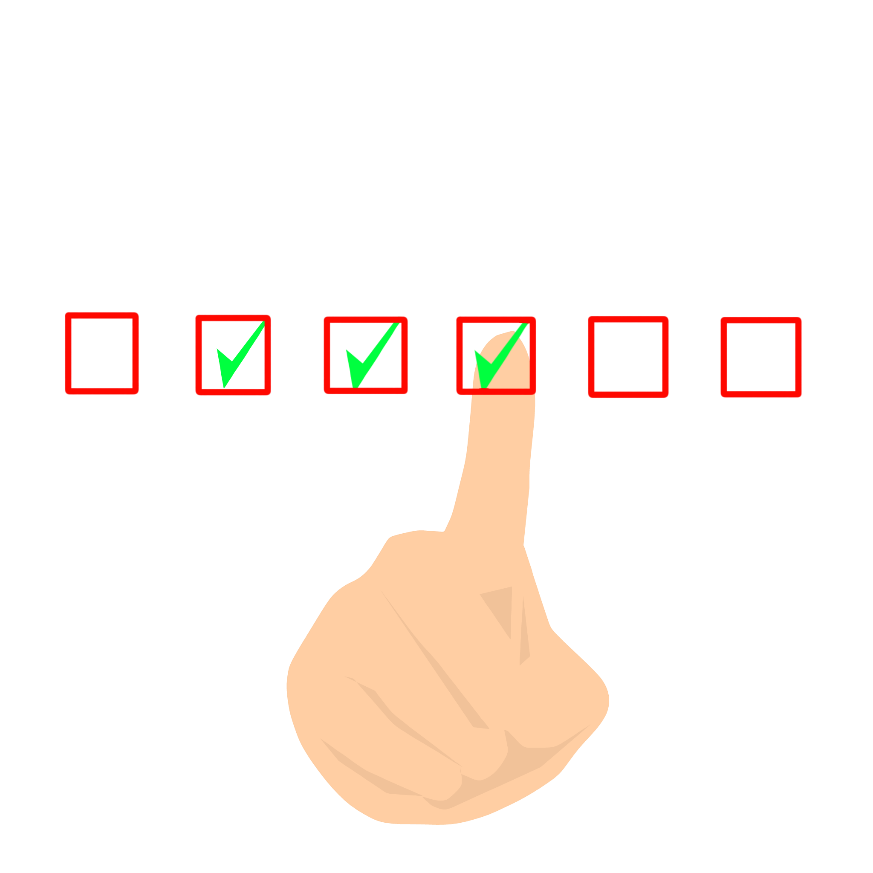 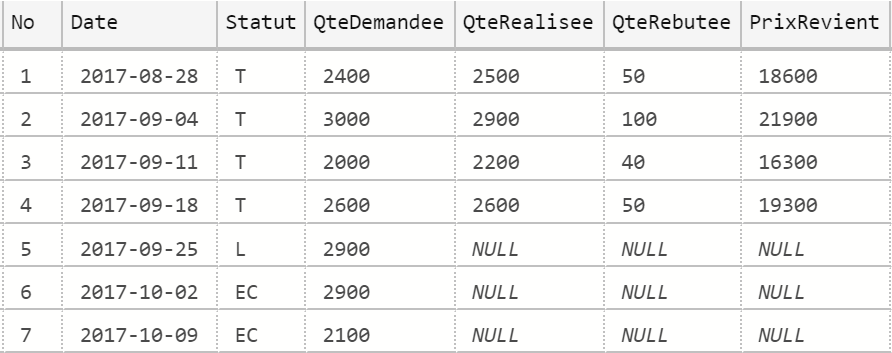 Colonne facultative
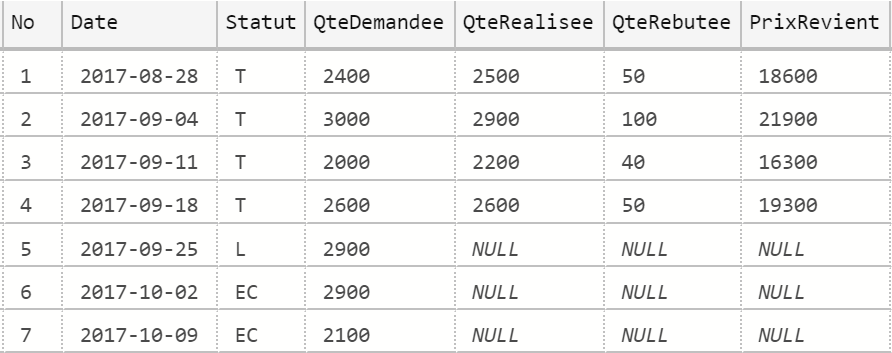 )
)
(
)
(
(
Schéma relationnel
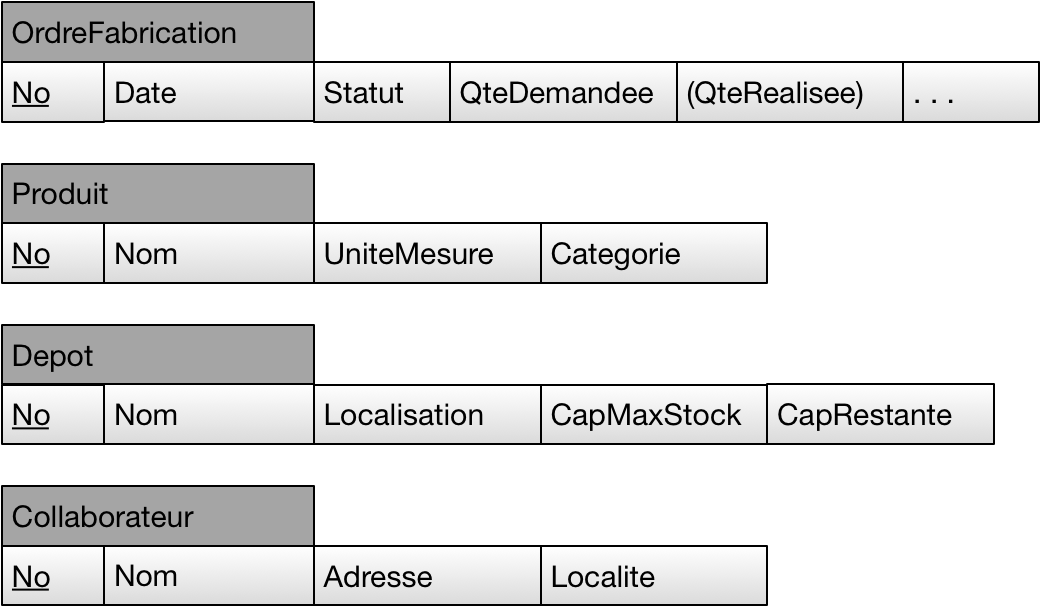 Schéma relationnel
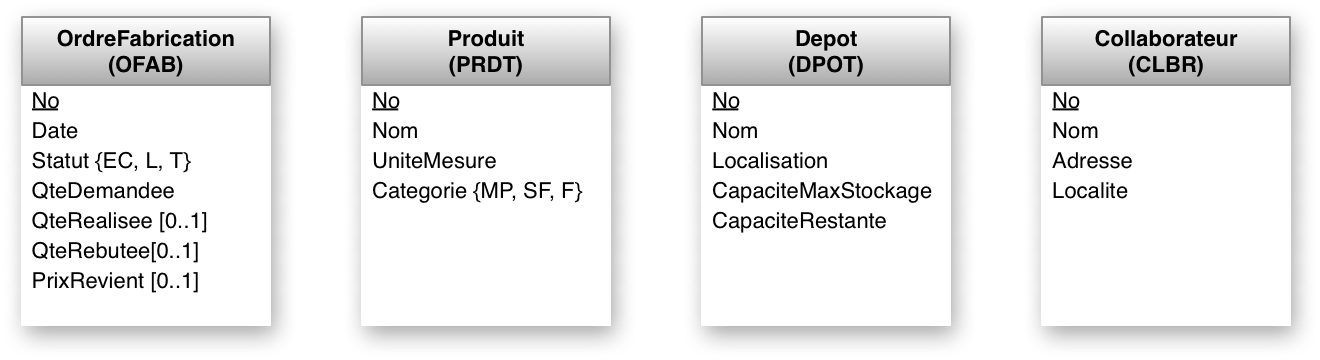